Programme de rénovation des HLM (PRHLM)Mise en œuvre
18 octobre 2023
Plan de la présentation
2
Volets du PRHLM
Priorités de la SHQ 
Obtention du financement
Suivi de l’avancement des travaux
Période de questions
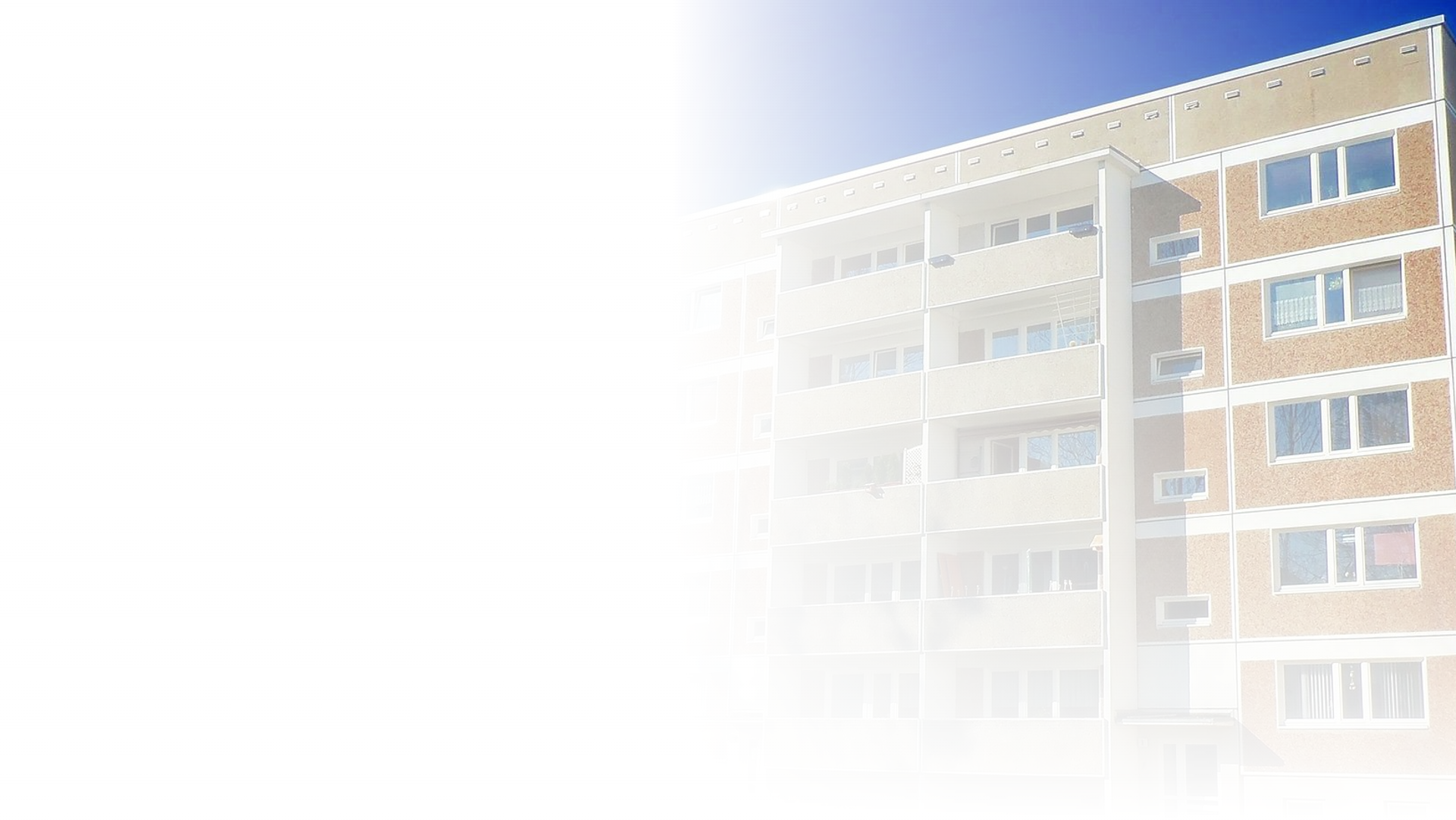 3
Volets du PRHLM
VOLETS DU PRHLM
4
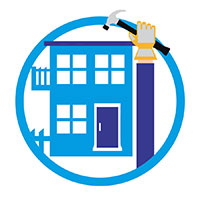 Volet 1
Travaux de rénovation
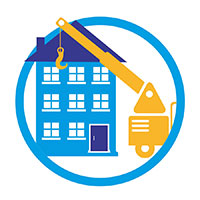 Volet 2
Travaux de reconstruction
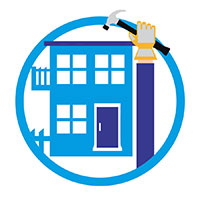 Volet 3
Travaux de rénovation ou de reconstruction après sinistre
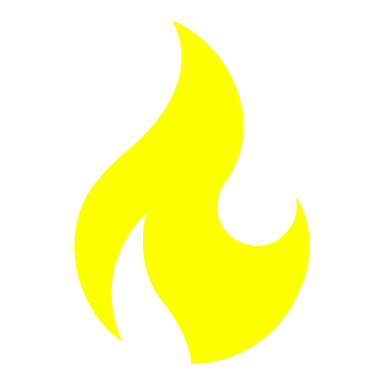 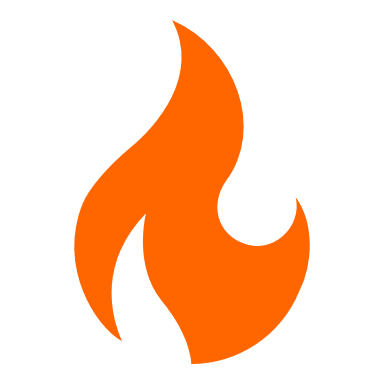 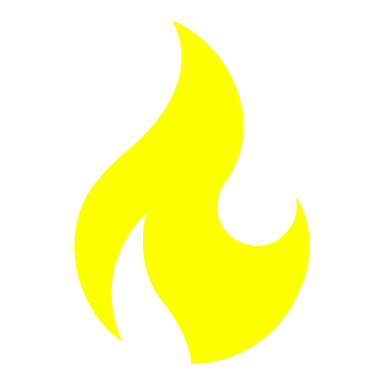 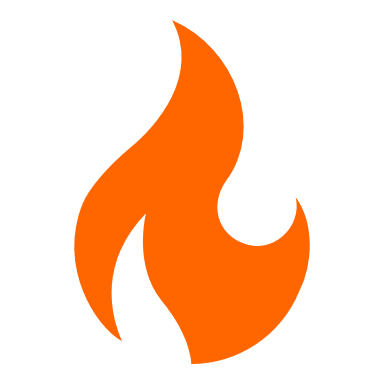 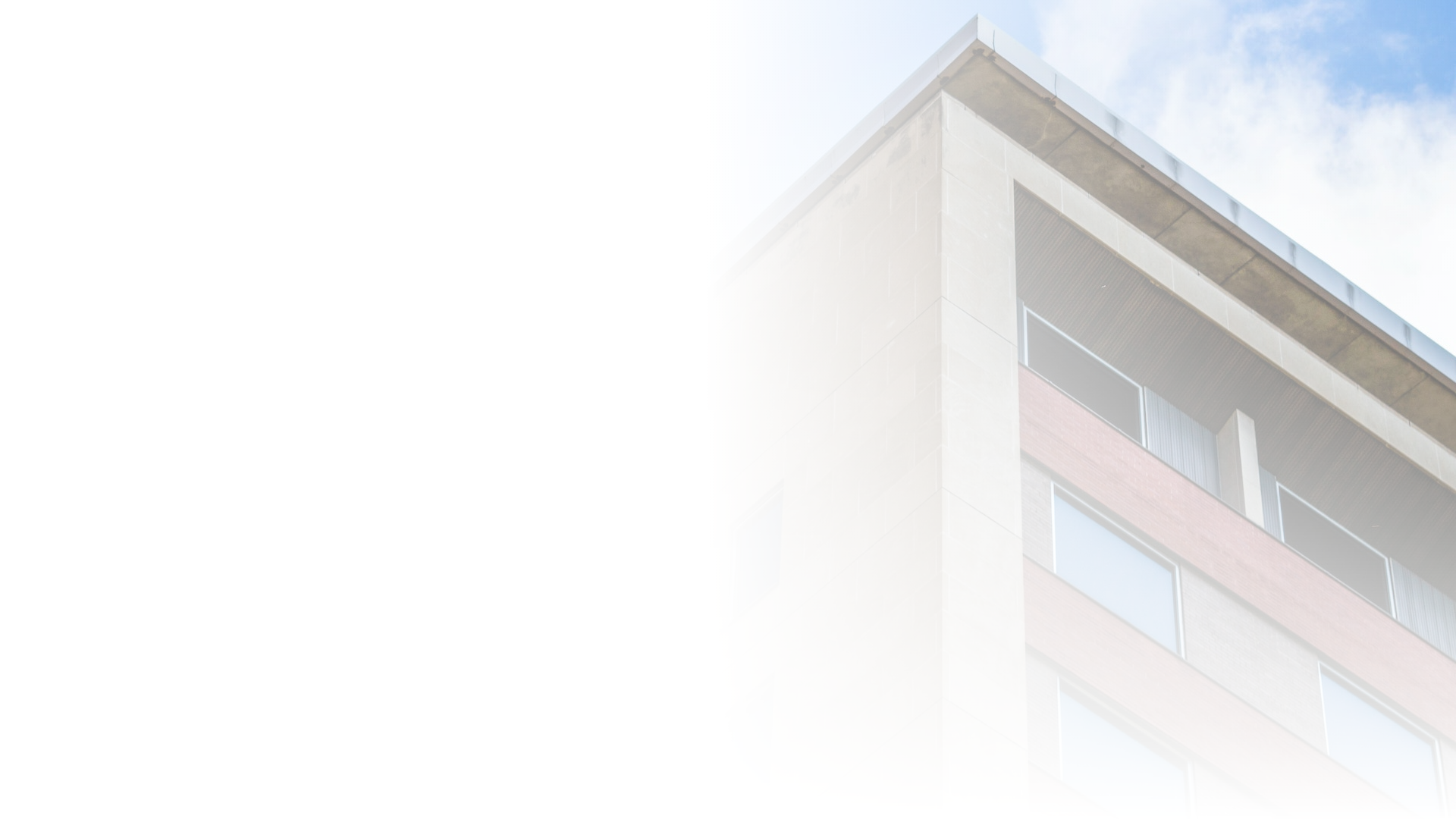 5
Priorités de la SHQ
PRIORITÉS DE LA SHQ
6
Augmenter la performance des mandataires dans la mise en œuvre des programmes de la Société. (Objectif 2.1.1 du plan stratégique de la SHQ)
Remettre en état les logements barricadés.
Réhabiliter les immeubles cotés E depuis 5 ans ou plus.
Maximiser l’utilisation des sommes disponibles.
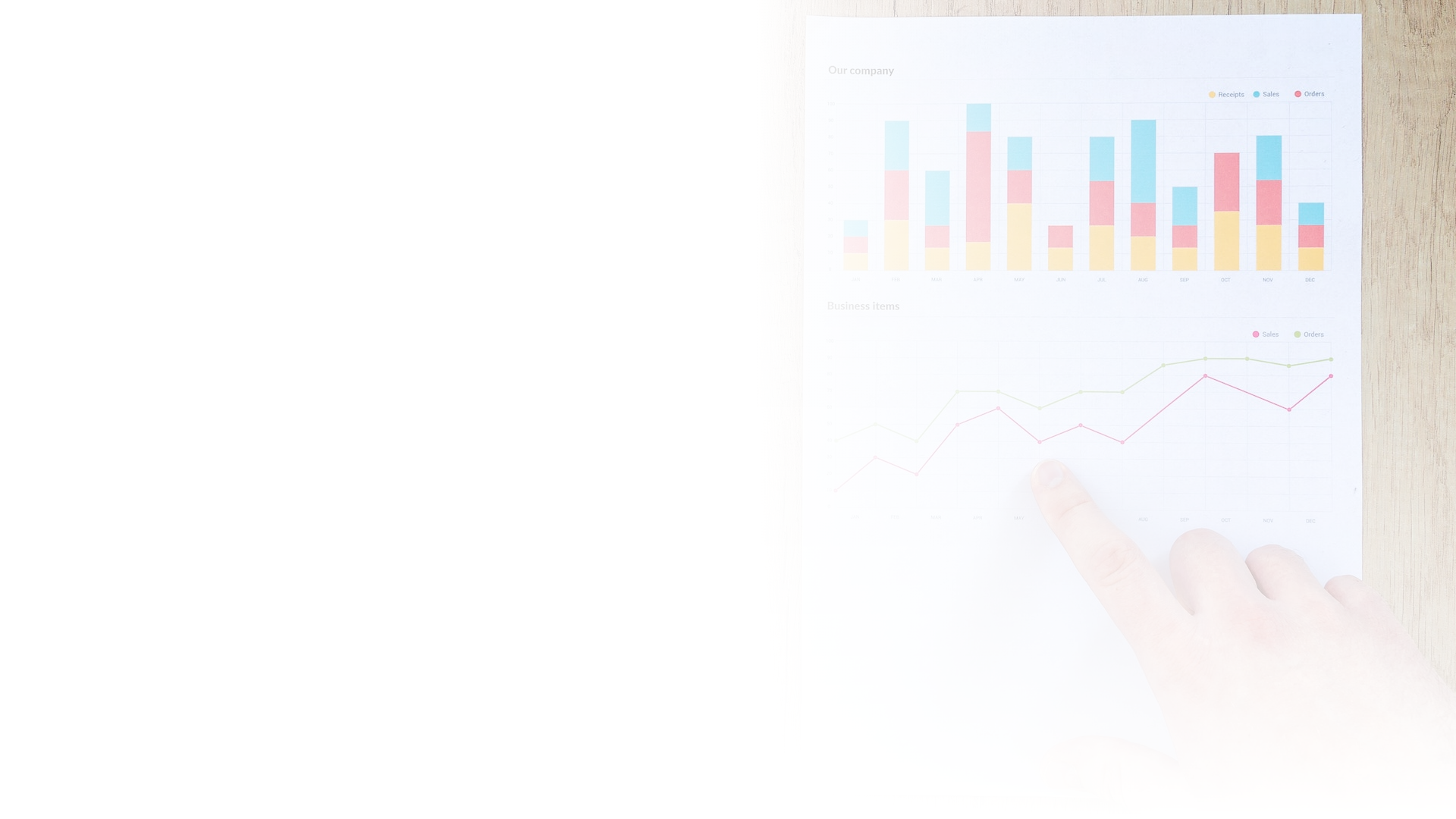 7
Obtention du financement
CONTEXTE
8
2023 et 2024 : demandes de projets spéciaux.
2025 : ajout des travaux mineurs.
PRÉVISIONS D’ENGAGEMENT
9
PROJETS REÇUS
10
Au début d’octobre:
15 projets avaient reçu une lettre d’engagement, pour des investissements totaux de 61,5M$
25 autres projets avaient reçu une lettre d’intention, pour des investissements potentiels de 105M$
58 nouvelles demandes ont été reçues pour 2024, totalisant 103,2M$

Les organismes peuvent continuer de présenter des demandes de projets.
PROCESSUS D’OBTENTION DU FINANCEMENT
11
Lettre d’intention
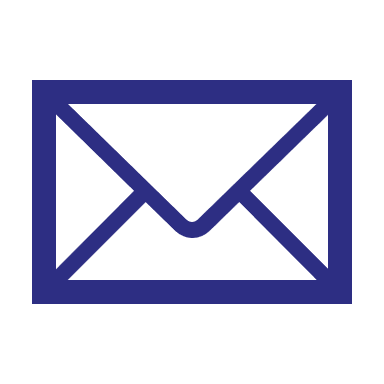 Lettre 
d’engagement
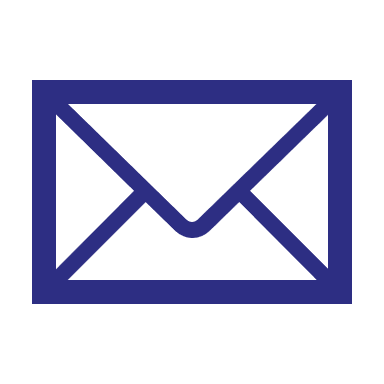 15 jours ouvrables
OBTENTION DU FINANCEMENT (suite)
12
Présentation d’une demande de projet spécial
Mettre à jour le bilan de santé de l’ensemble immobilier visé, puis créer un projet dans BSI.net et y déposer les documents.
Transmettre le formulaire de demande de projet spécial par courriel à expertise.technique@shq.gouv.qc.ca. 
Au besoin, consultez le « Guide pour la présentation d’un projet spécial ».
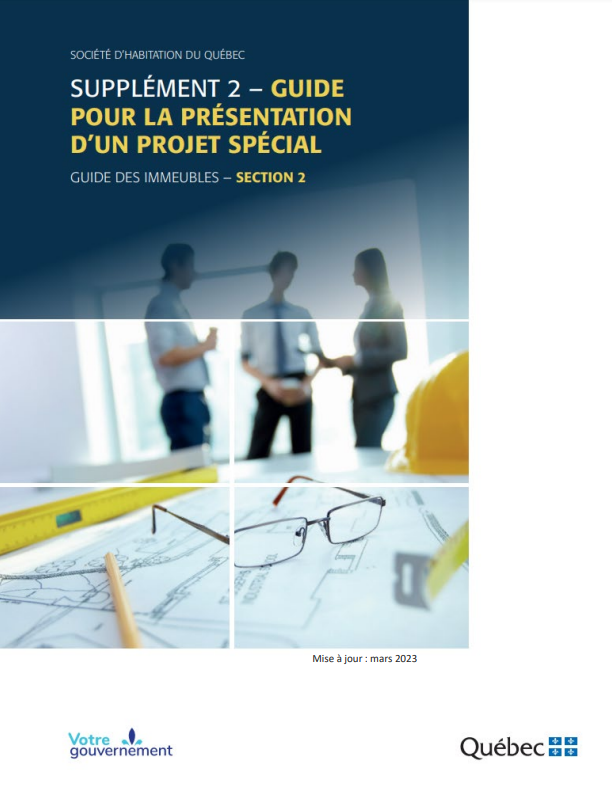 QU’EST-CE QU’UN PROJET?
13
Un projet correspond généralement à ce qui peut être réalisé dans un seul contrat de construction, car le montant de l’aide financière doit être déterminé le plus précisément possible lors de « l’engagement » de la SHQ.
Le projet peut se réaliser sur plus d’une année, mais la durée du projet ne devrait pas excéder 4 ans suivant « l’engagement » de la SHQ.
S’il est prévu que le projet dure plus de 4 ans, envisager un phasage des travaux.
On évite de chevaucher la fin d’entente de financement avec le Fédéral.
OBTENTION DU FINANCEMENT (suite)
14
Envoi de la lettre d’intention par la SHQ
Approbation préliminaire du projet 
Sur la base d’une estimation.
Octroie une allocation de démarrage pour la réalisation des études et l’élaboration des plans et devis jusqu’à l’appel d’offres.
Allocation de démarrage
Prévue pour le paiement des honoraires professionnels.
Pourra être révisée au besoin, en fonction des contrats.
Une entente entre l’organisme et la SHQ doit être signée.
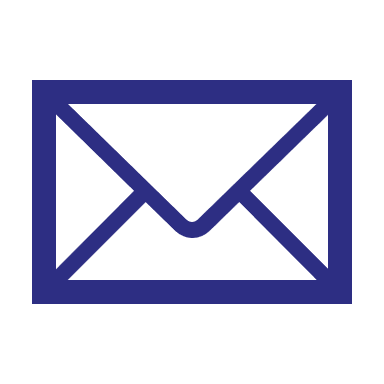 OBTENTION DU FINANCEMENT (suite)
15
Montage de la demande d’aide financière
Préparer les plans et devis.
Effectuer l’appel d'offres et prendre connaissance des soumissions.
Transmettre à la SHQ le résultat de l’appel d’offres et le coût total du projet :
prix de la soumission retenue
montant des honoraires professionnels
frais afférents
etc.
OBTENTION DU FINANCEMENT (suite)
16
Envoi de la lettre d’engagement par la SHQ 
Confirme l’aide financière accordée au projet.
L’aide financière est confirmée pour toute la durée du projet. Il n’est pas nécessaire de présenter une nouvelle demande à chaque année pour reconduire le financement.
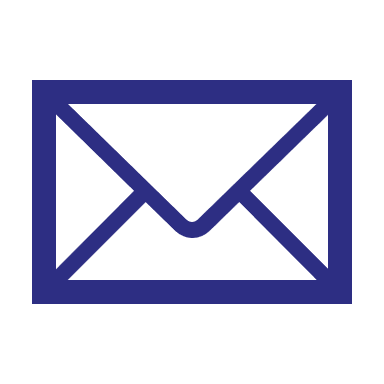 OBTENTION DU FINANCEMENT (suite)
17
Financement municipal
Les municipalités contribuent pour 10 % des dépenses admissibles.
Sauf si ce n’est pas prévu dans la convention de réalisation et d’exploitation.
La SHQ analysera les formes de contribution envisagées.
18
Suivi de l’avancement des travaux
SUIVI DE L’AVANCEMENT DES TRAVAUX
19
Processus
Non
Oui
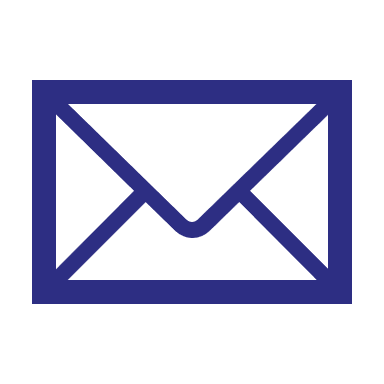 SUIVI DE L’AVANCEMENT DES TRAVAUX (suite)
20
Révision du budget
L’organisme doit assurer un suivi rigoureux du projet et des coûts associés.
Si le budget doit être ajusté, il faut envoyer une demande d’ajustement avec des pièces justificatives.
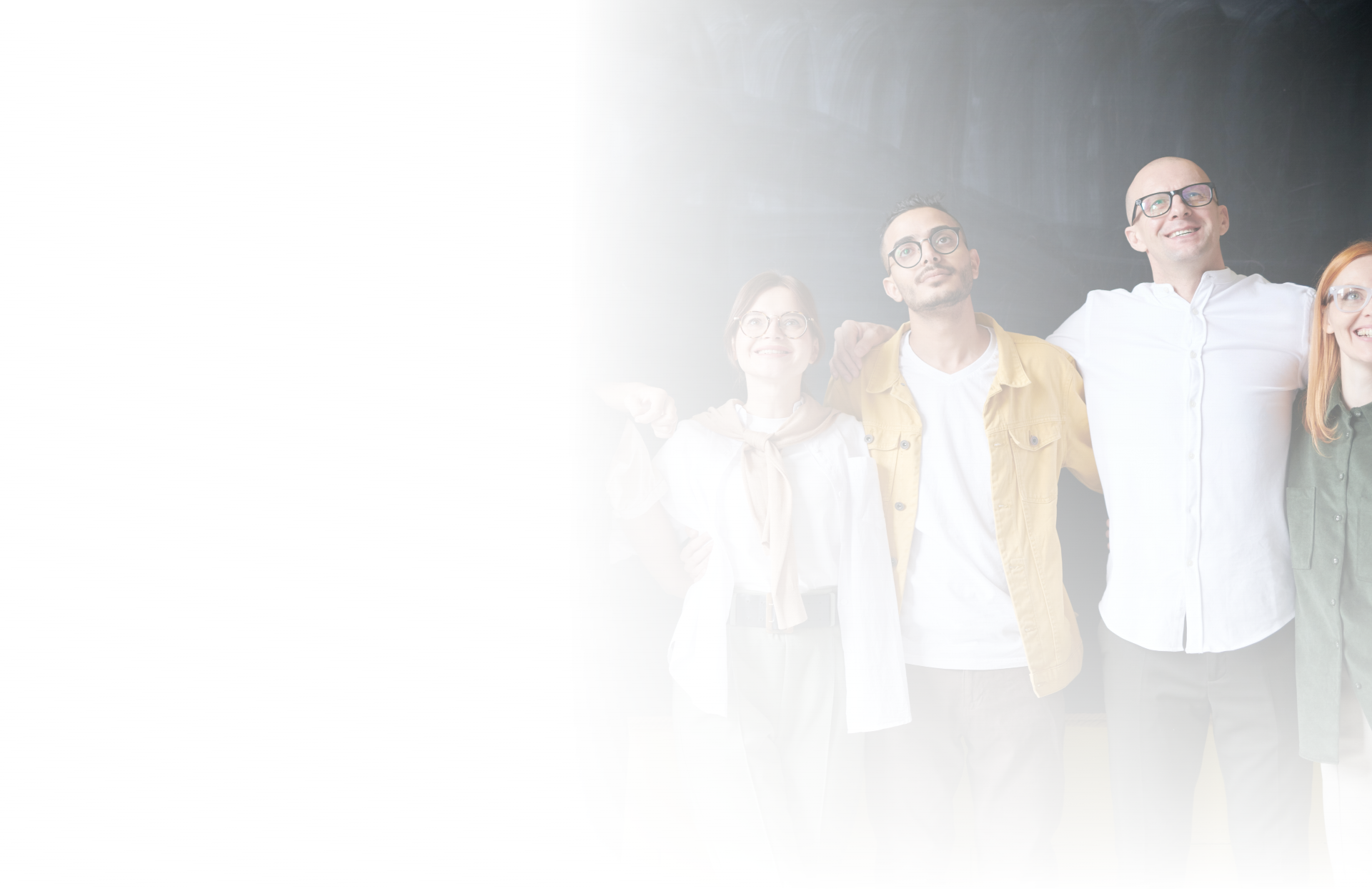 21
Période de questions
22
Fin de la présentation